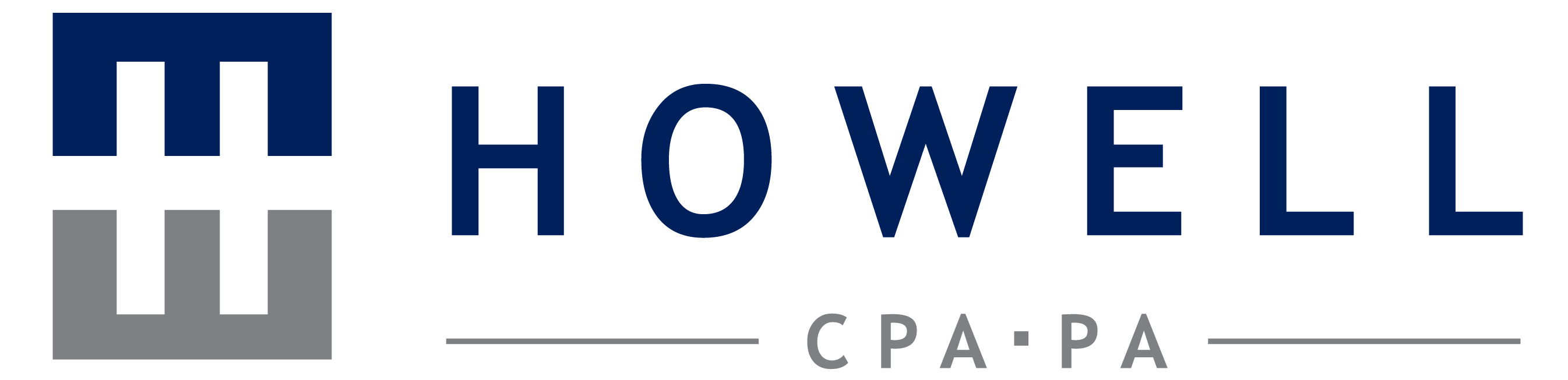 GCE Presentation –Legal Issues in Business Formation and Operations
BUSINESS ORGANIZATION
Should You Have a Partner?
Arguments For:
“Two can accomplish more than twice as much as one.  If one fails, the other pulls him up; but, if a man falls when he is alone, he is in trouble.  And, one standing alone can be attacked and defeated; but, two can stand back-to-back and conquer.  Three is even better, for a triple-braided cord is not easily broken.” Solomon
Co-Manager to share workload, i.e. – time off
Passionate co-worker
Complementary talents
Shared capital/funding requirements
Should You Have a Partner?
Arguments Against

Shared decision making voice

Possible detrimental consequences from actions or lack of

Disagreements to the point of dysfunction
Should You Have a Partner?
Things to Consider
Work ethic
Similar work culture/strategic planning
Agreements to include veto power in areas of specialties
Buy-sell agreement within operating agreement
Right of First Refusal Clause
Covenant Not to Compete
Death of partner – funding of buyout
Life Insurance
What Type of Business Organizationis Best for You?
A. Sole Proprietor
Generally, no formation requirements
One owner
Create d/b/a (doing business as) accounts for business name
Federal ID only required if have employees
B. General Partnership
Unlimited liability
Must be two or more partners

Formation
Filing a Certificate of Formation with the Secretary of State

Maintenance
Must file certificate of amendment upon any changes to current certificate
C. Limited Partnership              (in MS AFTER January 1, 2015 – may also mean Limited Liability Company)
Must contain one or more general and one or more limited partners
General Partners = Unlimited liability
Limited Partners = Limited liability
Must contain “limited partnership” or “LP” in name
C. Limited Partnership              (in MS AFTER January 1, 2015 – may also mean Limited Liability Company)
Formation
Filing of Certificate of Limited Partnership with Secretary of State
Certificate must contain information on all general partners

Maintenance
Must file Certificate of Amendment upon any changes to current certificate
No Annual Report
D. Corporation
Formation
Filing of Articles of Incorporation with Secretary of State
Name must include “Incorporation” or other allowable variation
Must create bylaws
Initial meeting must be documented
Professional corporation allowable for CPAs, dentists, architects, veterinarians, osteopaths, physicians, surgeons, or attorneys

Maintenance
Annual report
Filing amendments to Articles of Incorporation
E. S Corporation
In some states (including MS), formed as a corporation as described above
“S” status is generally just a Federal classification
Potential taxable event if converting from a “regular” corporation that has been doing business
E. S Corporation
Formation
Filing of Articles of Incorporation with Secretary of State
Name must include “Incorporation” or other allowable variation
Must create bylaws
Initial meeting must be documented
Professional corporation allowable for CPAs, dentists, architects, veterinarians, osteopaths, physicians, surgeons, or attorneys

Maintenance
Annual report
Filing amendments to Articles of Incorporation
F. Limited Liability Company
May have only one member
Members have limited liability
May have various “classes” of ownership similar to various classes of stock in a corporation

Formation
Filing a Certificate of Formation with the Secretary of State
Name must contain “Limited Liability Company”, “L.L.C.”, or “LLC”

Maintenance
Annual report
Laws That May Affect You
A. Income Tax Returns
The following types of entities are required to file an annual income tax return with both the Internal Revenue Service (IRS) and the MS Department of Revenue (MS DOR)
General Partnerships
Limited Partnerships
Corporations
S Corporations
Limited Liability Company with two or more members

Single member LLCs are reported on the owner’s tax returns
B. Franchise Tax Returns
In Mississippi, Corporations and S Corporations pay franchise tax.
C. Employment Tax Returns
Any business that has employees are responsible for the following:
Federal and State income tax withholding
Federal Medicare and Social Security withholding
Federal Medicare and Social Security employer taxes
Federal and State unemployement taxes
Some other states have additional employer taxes
D. The Time for Payment of        Employment Taxes
Federal income tax withholding, medicare, and social security payments are generally due at a minimum of quarterly.  It is dependent upon the amount due.
State income tax withholding is generally due at a minimum of quarterly.  It is dependent upon the amount due.
Federal unemployment tax is due upon the earlier of:
The quarter in which there is a cumulative amount due of $500 or more, or
Annually due January 31st
State unemployment taxes are generally paid via a quarterly return
E. Licensing
Professional licensure at state level
County and city business licenses
Permits
How Can Your Professionals Help You?
A. Your Attorney
To assist with operating agreements.  Especially crucial if having two or more owners.
Corporation organizational documents including stock issuance
Secretary of State filings
Reviewing and drafting various buy-sell agreements
Any legal documents that you are required to sign should be reviewed by either an attorney or CPA
Trademarks, intellectual property, copyrights, and patents are issues that should be addressed by an attorney.
B. Your Accountant
Business planning including selecting type of entity
Advise regarding capital requirements and contributions
Assist with setting up books and periodic review for possible adjustments
Filing tax returns
Financial consulting including compensation, costing, forecasting and projections
C. Your Payroll Service Provider
Quickbooks
Employer Liability Management (ELM)
Paychex
ADP

Services
Payroll check processing
Payroll tax processing
Retirement plans
Health insurance
New hire reporting
D. Your Pension Plan Manager
401(k)
Profit sharing
SEP
SIMPLE
IRAs
ROTHs
E. Pre-employment Screening Service
National criminal check
County criminal check
Sex offender list
SS number trace – address history
Domestic terrorist watch list
School verification
Employer verification
www.howellcpa-pa.com/research
Entity Formation Checklist
New Office Checklist
Management and Personnel Resources
Employment Candidate Background Consent Form
Fair Credit Reporting Act
The Complete Employers Guide to Background Checks and Reports – a GoodHire Publication
MS Articles of Incorporation Example
Others added periodically
Denise Howell, CPA, CGMAHOWELL CPA, PA
228-396-2996
www.howellcpa-pa.com